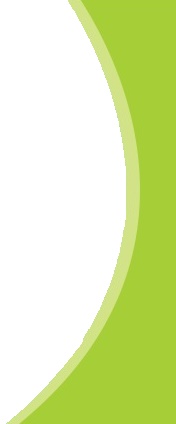 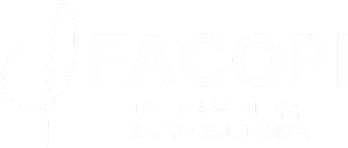 Importância e Gestão  da Informação
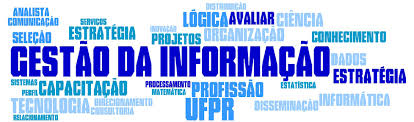 Prof.: Fábio Pinheiro
Aula: Importância e Gestão da Informação
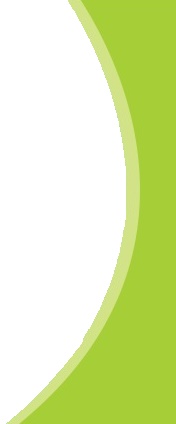 Informação
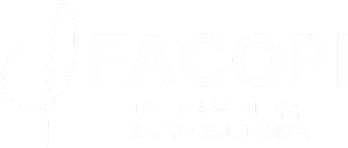 •Trata-se de tudo aquilo que permite a aquisição de conhecimento, sendo a mesma construída por dados que organizados dão sentido a mesma.• Compreende qualquer conteúdo que possa ser armazenado ou transferido de algum modo, servindo a determinado propósito ou  utilidade humano.
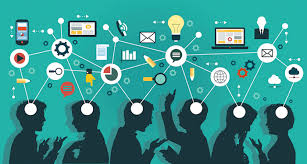 Aula: Importância e Gestão da Informação
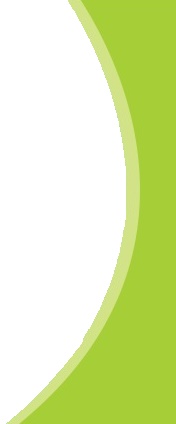 Segurança de Informação
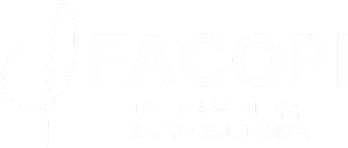 Relaciona-se  com proteção de um conjunto de dados, no sentido de preservar o valor que possuem para um indivíduo ou uma organização.
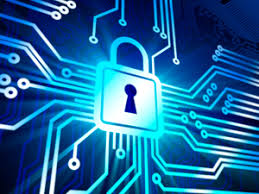 Aula: Importância e Gestão da Informação
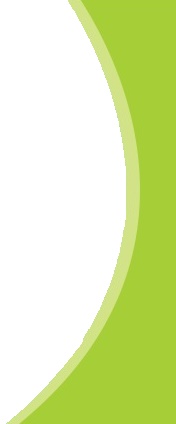 Segurança de Informação
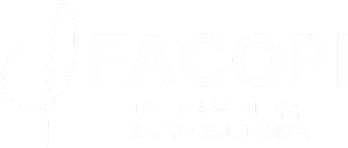 Apresenta como  características principais e básicas da segurança da informação os atributos:Confidencialidade Integridade Disponibilidade
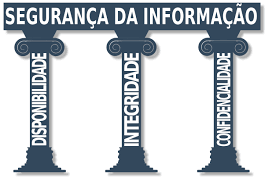 Aula: Importância e Gestão da Informação
Confidencialidade
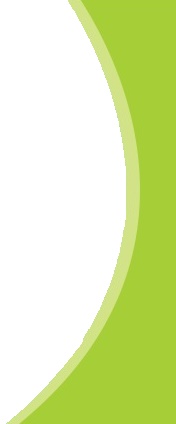 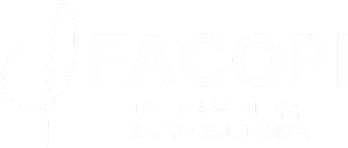 Propriedade que limita o acesso a informação tão somente às entidades legítimas, ou seja, àquelas autorizadas pelo proprietário da informação.
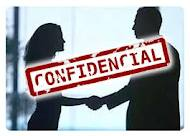 Aula: Importância e Gestão da Informação
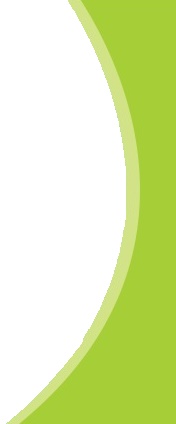 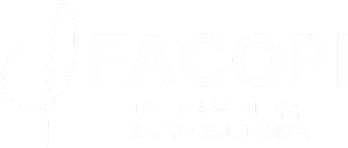 Integridade
Garante que a informação manipulada mantenha todas as características originais estabelecidas pelo proprietário da informação, incluindo controle de mudanças e garantia do seu ciclo de vida (nascimento, manutenção e destruição).
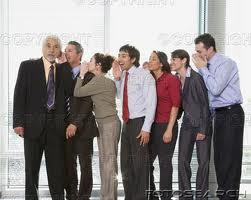 Aula: Importância e Gestão da Informação
Disponibilidade
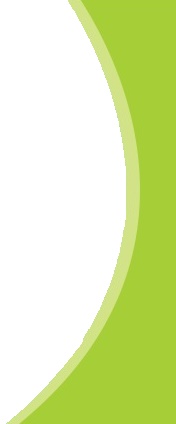 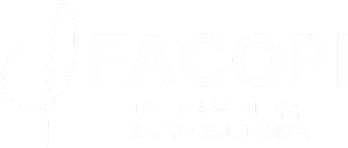 Garante que a informação esteja sempre disponível para o uso legítimo, ou seja, por aqueles usuários autorizados pelo proprietário da informação.
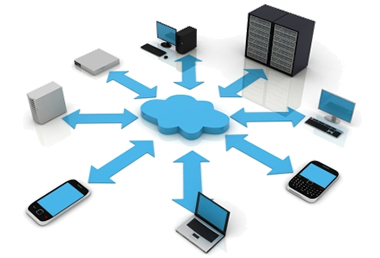 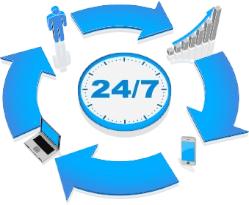 Aula: Importância e Gestão da Informação
Segurança de Informação
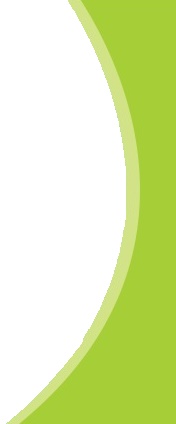 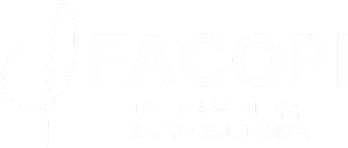 Ameaças - Revelação de informações Divulgação não desejada de informações
... Mas não conta para ninguém
Ainda bem que este tal de “ninguém” não vai em Salão de beleza.
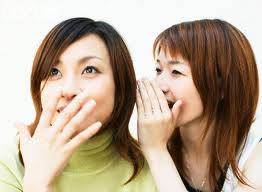 Aula: Importância e Gestão da Informação
Segurança de Informação
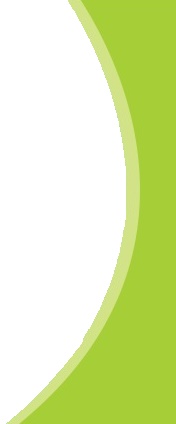 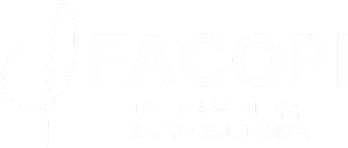 Ameaças – Fraude

Não reconhecimento da origem ( Fonte ) , modificação de informações ou mesmo caso de espionagem;
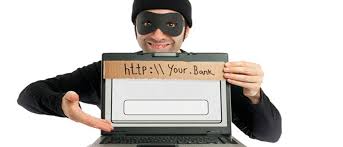 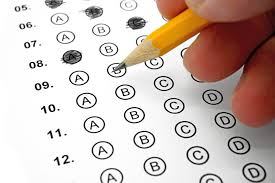 Aula: Importância e Gestão da Informação
Segurança de Informação
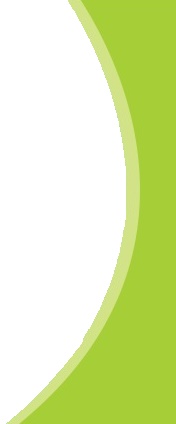 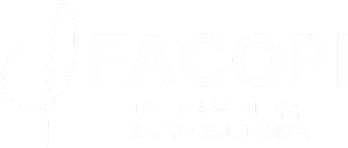 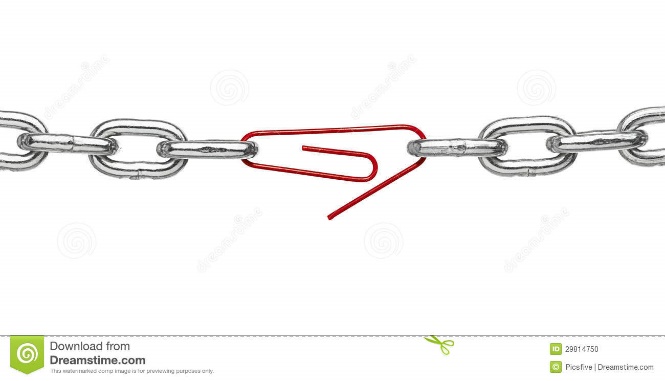 Ameaças – InterrupçãoDependência de informação não atendida ou continuada.
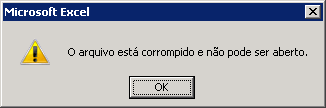 Aula: Importância e Gestão da Informação
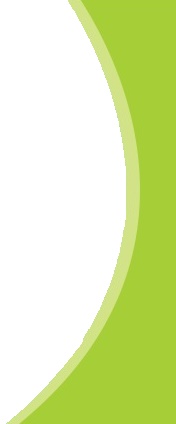 Segurança de Informação
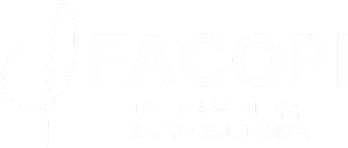 Ameaças – UsurpaçãoModificação de informações, negação de serviços ou espionagem.
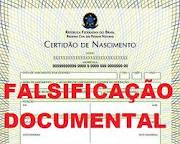 Aula: Importância e Gestão da Informação
Segurança de Informação
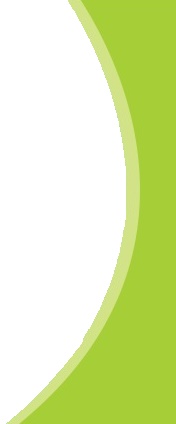 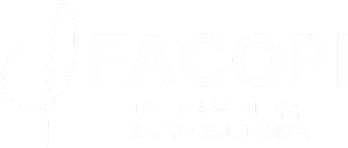 Deve dar suporte à : 
•Detecção - habilidade de detectar invasão aos mecanismos de segurança;
•Prevenção - evitar que invasores violem os mecanismos de segurança;
•Recuperação - mecanismo para interromper a ameaça, avaliar e reparar danos, além de manter a operação  do sistema caso ocorra invasão ao sistema.
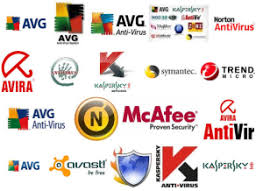 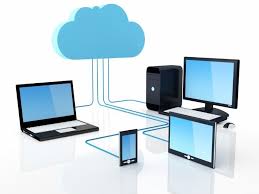 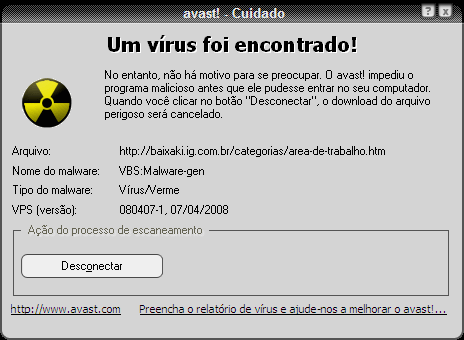 Aula: Importância e Gestão da Informação
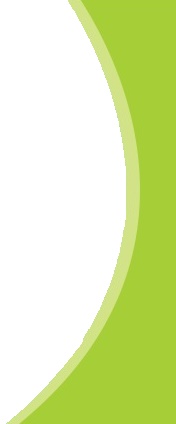 Estados da informação
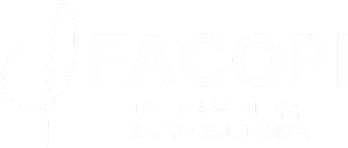 Processamento
Transmissão
Armazenagem
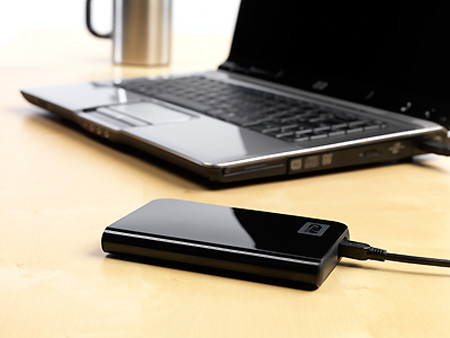 Aula: Importância e Gestão da Informação
Medidas de segurança
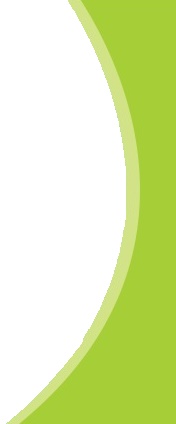 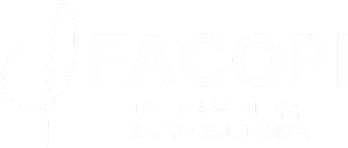 • Tecnologia
• Políticas
• Normas e procedimentos
• Conscientização / sensibilização
Aula: Importância e Gestão da Informação
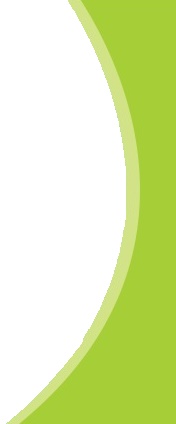 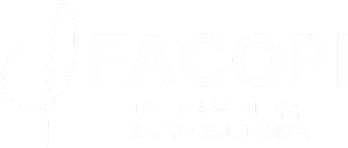 InformaçãoCompreende qualquer conteúdo que possa ser armazenado ou transferido de algum modo, servindo a determinado propósito ou  utilidade humano.
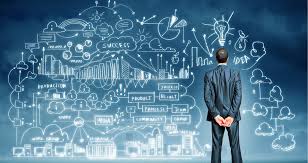 Aula: Importância e Gestão da Informação